Východobaltské a západobaltské jazyky
Východobaltské:
    Litevština
    Lotyština
    Latgalština
         [Zemgalština]
         [Sélština]

Západobaltské:
    Pruština
         [Kuronština]
         [Jotviština]
PRUSKÉ KMENY
PRUSOVÉ
První zmínky v historických pramenech – 9. století:
Bruzi
Burūs
Pozdější zmínky:
Pruzze, Pruze, Pruzzorum, Prucorum, Pruciam
[Borussi, Prutheni]

Jediné autentické tvary z pruských pramenů:
prūsiskan – adjektivum „pruský“
prūsiskai – adverbium „prusky“
Prusové a svatý Vojtěch (Adalbert)
Sv. Vojtěch (Adalbert), cca. 956 - 997

Slavníkovec, druhý pražský biskup, zakladatel Břevnovského kláštera v Praze
Prusové a svatý Vojtěch (Adalbert)
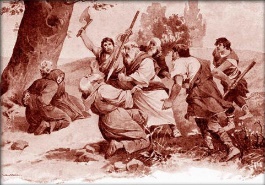 V době vládnutí Boleslava Chrabrého se přes Polsko vydal na misijní cestu do pohanských Prus.

Zavražděn 23. dubna 997 Prusem jménem Siko v posvátném dubovém háji nedaleko místa Druso v Prusku.
DOBYTÍ PRUSKA
Mazovský kníže Konrad pozval roku 1226 Řád německých rytířů (křižáků) na boj s pohanskými Prusy. 

Mezi lety 1226 – 1283 křižáci dobyli všechny Pruské kmeny. 

Největší povstání Prusů probíhalo 1260 – 1274, nejznámější vůdce byl Herkus Mantas z Notangy.
PRUŠTINA
Z období od 9. do 16. století máme jednotlivá slova (většinou názvy míst, jména osob a bohů), resp. fráze (Basilejský epigraf).

Po dobytí Prusů Německým řádem nastupuje postupný rozpad jazyka.

Ze 16. století máme největší textové památky pruštiny – katechizmy.

V 17. století pruština definitivně vymírá.
PRUSKÉ JAZYKOVÉ PAMÁTKY
Elbinský slovníček (originál se ztratil během Druhé světové války). Teno slovníček sám o sobě byl kopií staršího zdroje.
http://www.prusistika.flf.vu.lt/tekstai/paieska/?saltinis=E&puslapis=175&zodzio_id=1
Obsah: 802 slova (pouze substantiva a adjektiva)
Datace: 
původní zdroj: konec 13. st. nebo počátek 14. století
Elbinský slovníček: konec 14. st. nebo počátek 15. st.
Autor původního zdroje neznámý. 
Opis (tzn. Elbinský slovníček) pořídil jistý Petr Holczwesscher z Marienburgu.
Důvod vzniku: slovník pro právní účely? Nebo čistě komunikativní účel, něco jako jazykový „průvodce“ pro Němce?
PRUSKÉ JAZYKOVÉ PAMÁTKY
Slovníček Simona Grunau. Je součástí kroniky tohoto autora „Preussische Chronik“, kterou napsal 1517 – 1526
http://www.prusistika.flf.vu.lt/tekstai/paieska/?saltinis=GrG

Obsah: 100 slov

Datace: 1517 – 1526
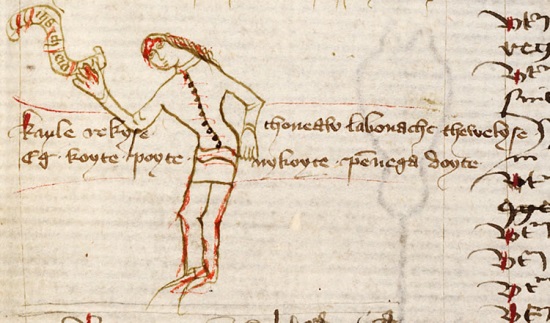 Kayle rekyse                            thoneaw labonache thewelyse
Eg koyte poyte                        nykoyte penega doyte
Koleda?
Dobrý den, 
hospodáři pantáto!
Pokud je libo, dejte napít, 
pokud ne – dejte peníz.
Žertovná glosa?
Buď zdráv, pane, ty už nejsi hodný strýček
Když se chceš napít, nechceš peníz dát.
PRUSKÉ JAZYKOVÉ PAMÁTKY
1. pruský katechismus, 1545, Královec
http://www.prusistika.flf.vu.lt/tekstai/paieska/?saltinis=I&puslapis=5

Rozsah: text je paralelně vytištěn v pruštině a němčině; 16 stránek celkem, z nichž 6 je v pruštině (zbytek – německý text).

Otrocký překlad z němčiny, četné chyby
PRUSKÉ JAZYKOVÉ PAMÁTKY
2. pruský katechismus, 1545, Královec
http://www.prusistika.flf.vu.lt/tekstai/paieska/?saltinis=I&puslapis=5

Jedná se o opravenou verzi 1. katechismu, pruština však vykazuje některé nářeční odlišnosti od 1. katechismu. Proto se 2. katechismus pokládá za samostatný zdroj pruštiny. Rozsah stejný jako u 1. katechismu: 16 stránek celkem, z nichž 6 je v pruštině.
PRUSKÉ JAZYKOVÉ PAMÁTKY
3. pruský katechismus, také nazýván Enchiridion nebo katechismus Martina Luthera, 1561, Královec

Prekladatel: kněz Abel Will, pomocníkem mu byl rodilý mluvčí Mėgott 
http://www.prusistika.flf.vu.lt/tekstai/paieska/?saltinis=III&puslapis=17

Rozsah: kniha má celkem 134 stran, z toho 54 stran pruského textu (zbytek německý text). Nejrozsáhlejší památka pruštiny.
PRUSKÉ JAZYKOVÉ PAMÁTKY
Celkový rozsah:
Několik desítek jednotlivých rukopisných záznamů (jmen, toponym apod.)

902 slova (Elbinský slovníček + Slovníček Grunau)

Několik glos (Basilejský epigraf a další)

Celkem 66 stran tištěného textu (1., 2., 3. katechismy)